Fiche guide : chercheur
Use case : phase exploratoire
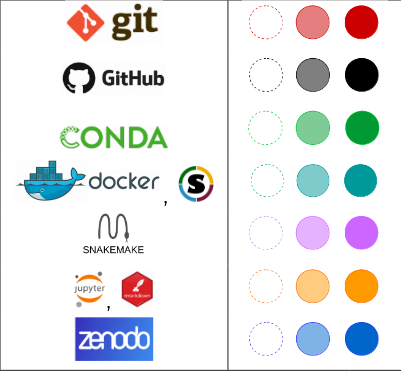 1
Fiche guide : chercheur
Use case : phase publication (implique un test de l’analyse globale; en fonction des tailles d’analyse?)
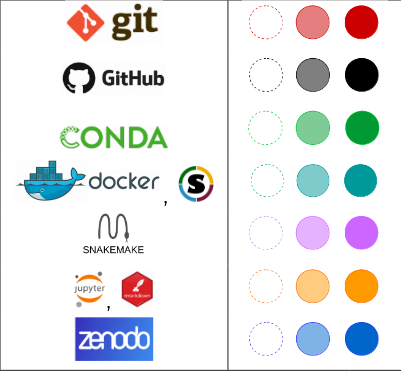 2